LSP Platform
[Speaker Notes: Laurie]
Member Satisfaction versus Importance
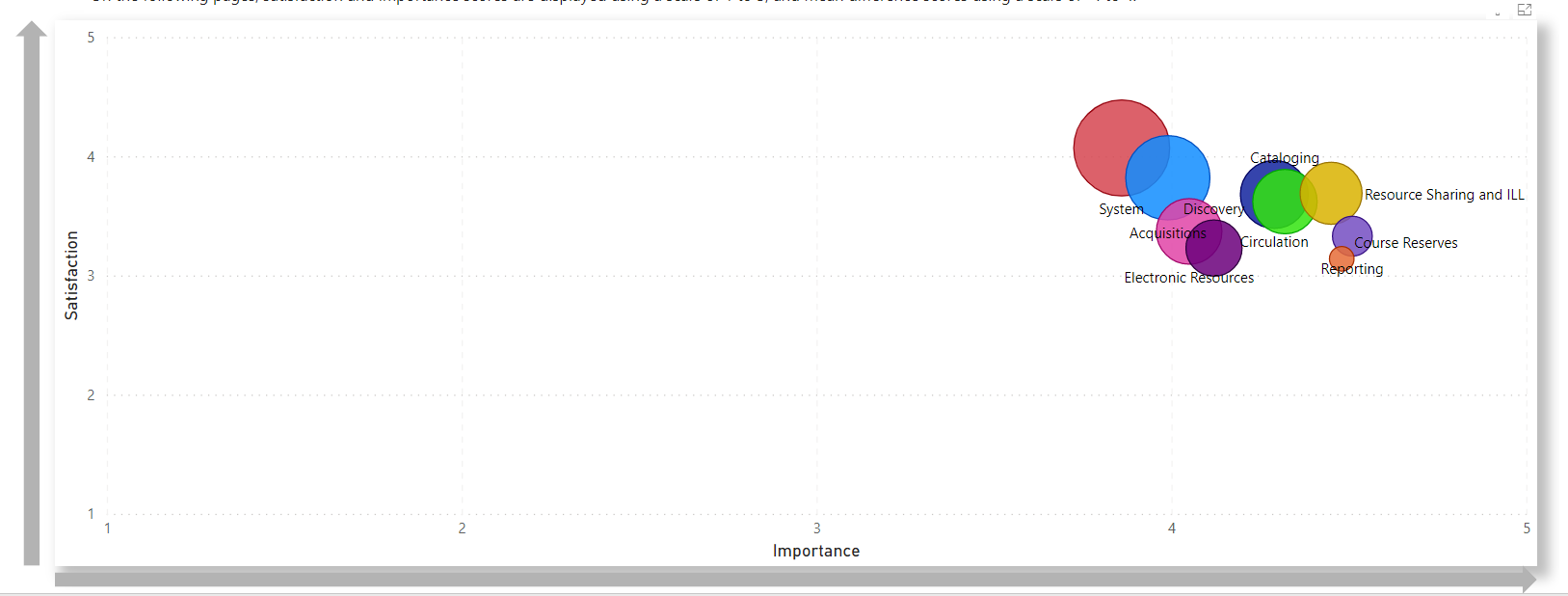 [Speaker Notes: Laurie]
Process
[Speaker Notes: Laurie]
Usage StatisticsSystem Statistics Interactive Data Dashboard
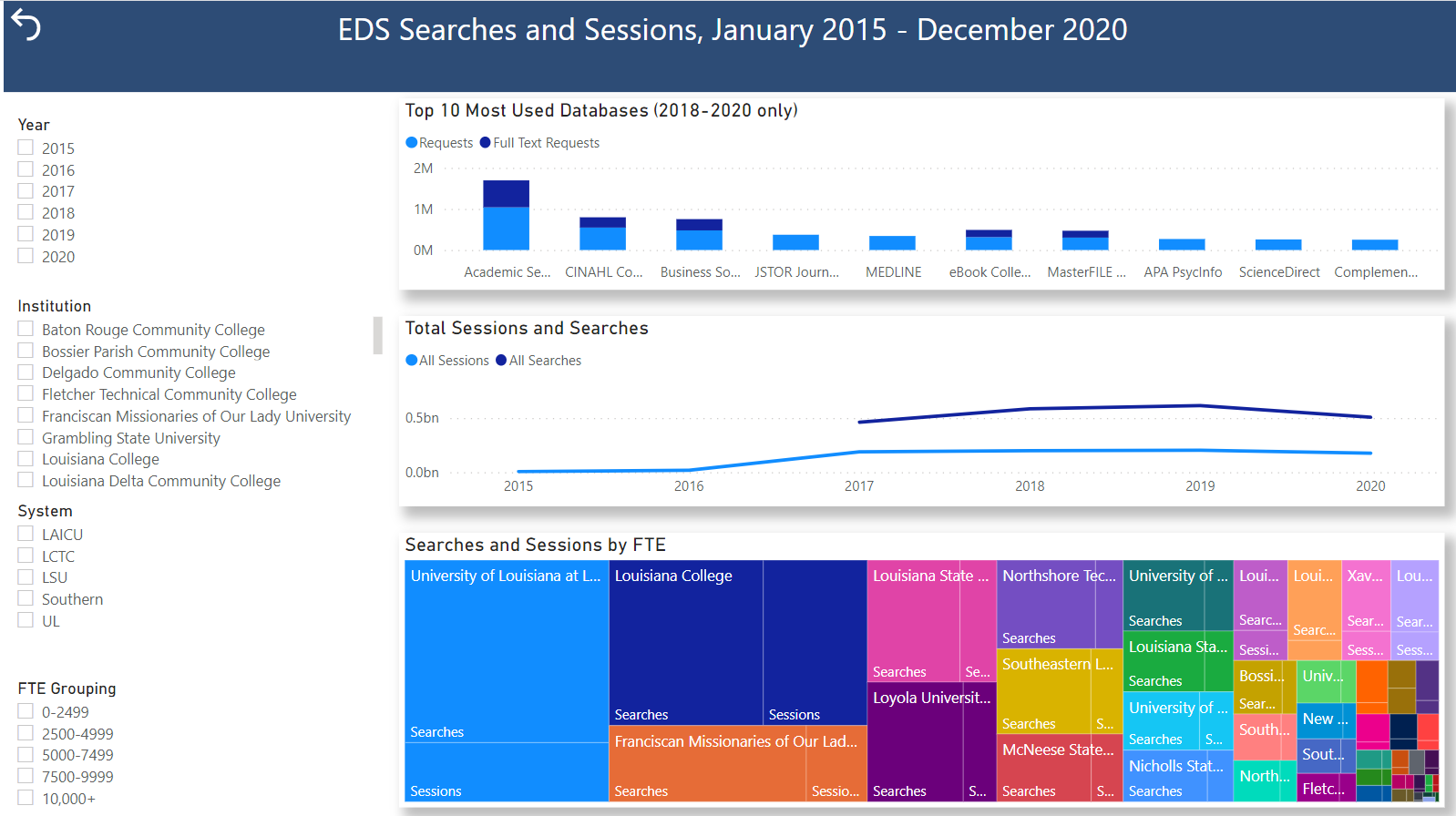 EBSCO Discovery Service, or EDS
Enterprise Discovery, a SirsiDynix product
ILLiad Transactions
ILS Transactions (Use of Modules)
[Speaker Notes: Elizabeth]
Support & TrainingSupport Tickets Interactive Data DashboardMentor Training Interactive Data Dashboard
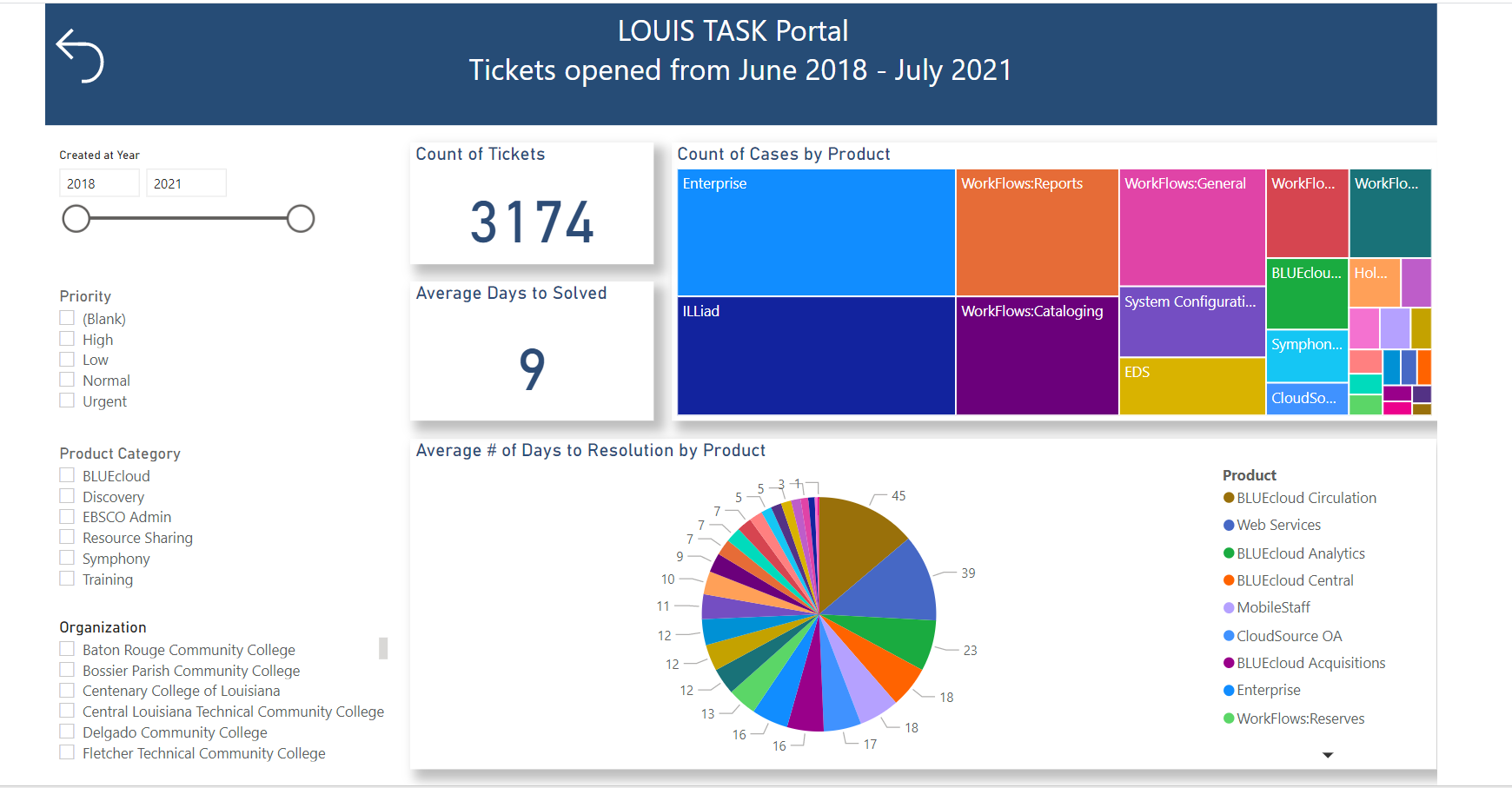 LOUIS Support via TASK Portal (and FootPrints)
SirsiDynix Tickets
EBSCO Support Tickets
ILLiad Tickets
Mentor Training Usage
[Speaker Notes: Laurie]
Needs Assessment and Satisfaction Survey
[Speaker Notes: Laurie]
Member Survey
All LSP elements important and are also satisfied with their functionality.
Some issues with Course Reserves, Discovery, and Reporting. 
Discovery improved with Enterprise, but some issues persist
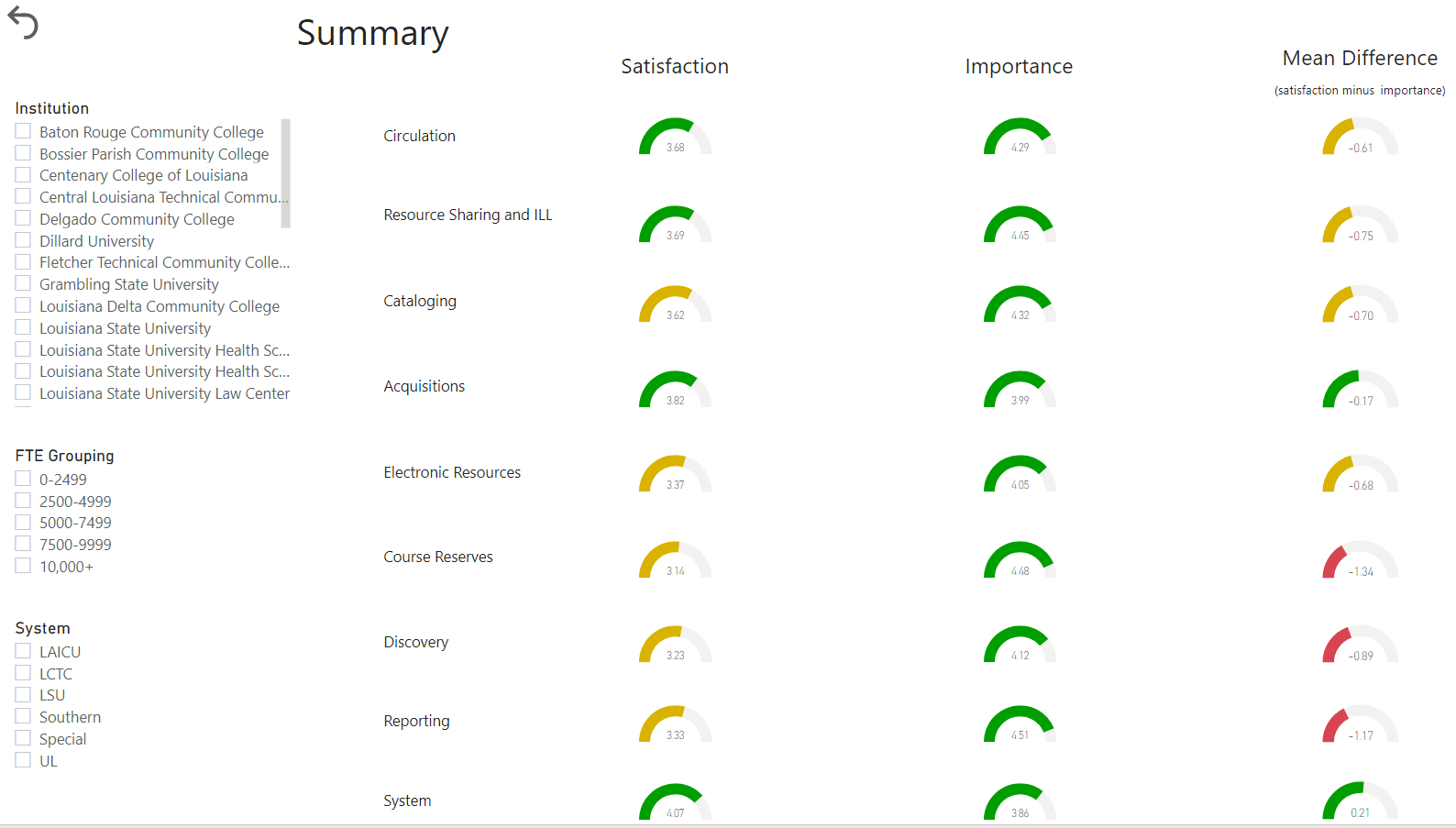 [Speaker Notes: Elizabeth]
LOUIS Staff Survey
[Speaker Notes: Mike]